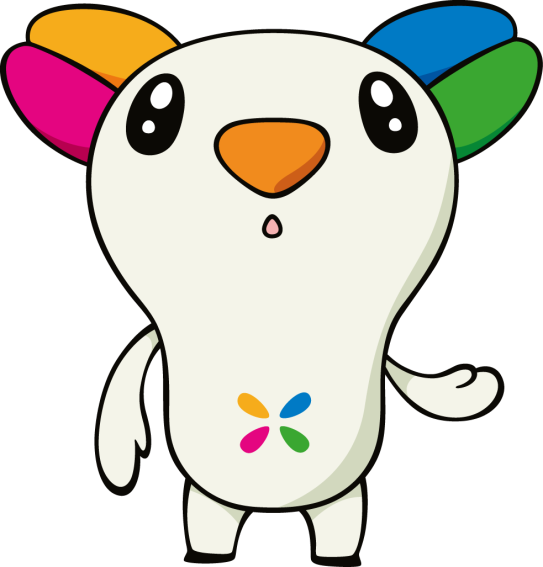 東華行動校園卡申辦說明
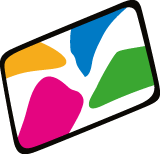 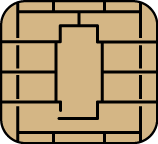 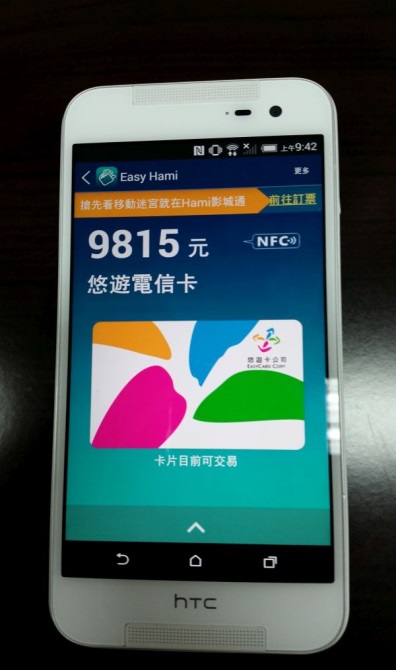 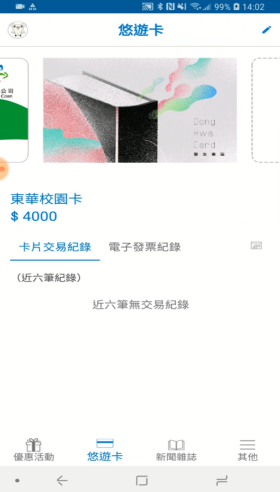 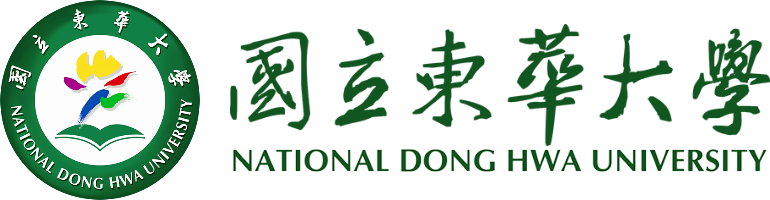 東華行動校園卡申辦說明
2
東華行動校園卡申辦流程
電信門市更換SIM卡 
下載APP綁卡
進行電信卡升級
3
申辦流程(1)
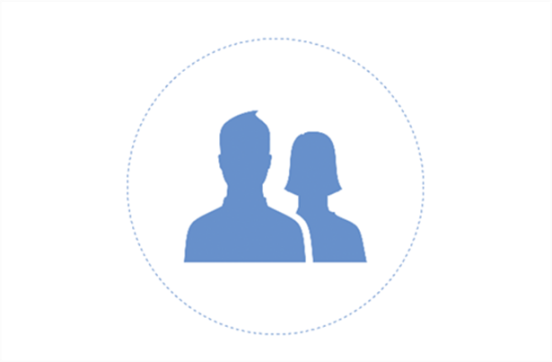 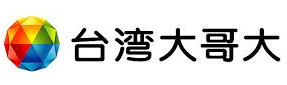 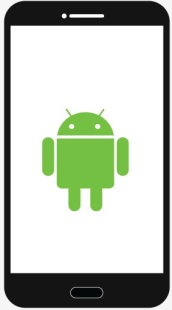 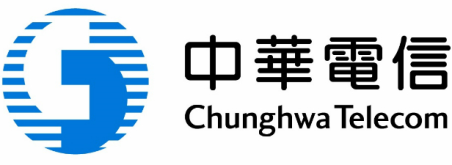 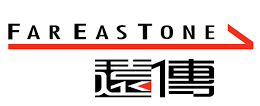 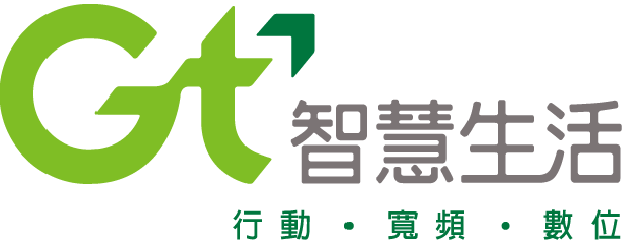 4
申辦流程(2)
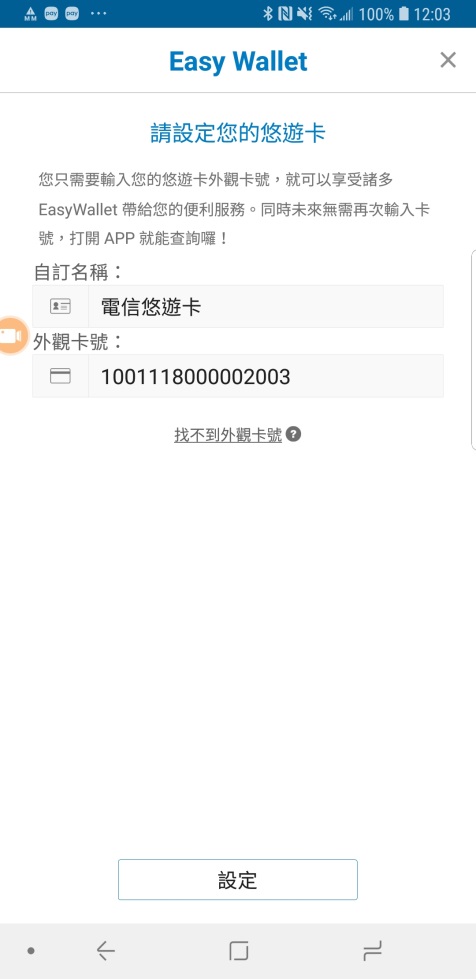 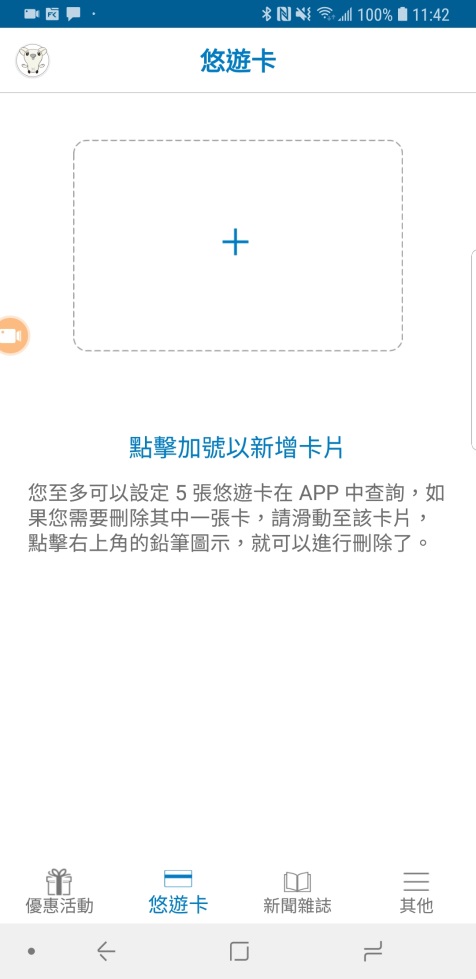 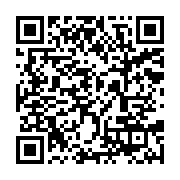 可於Play商店搜尋：Easy Wallet NFC
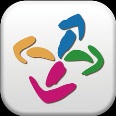 5
申辦流程(3)
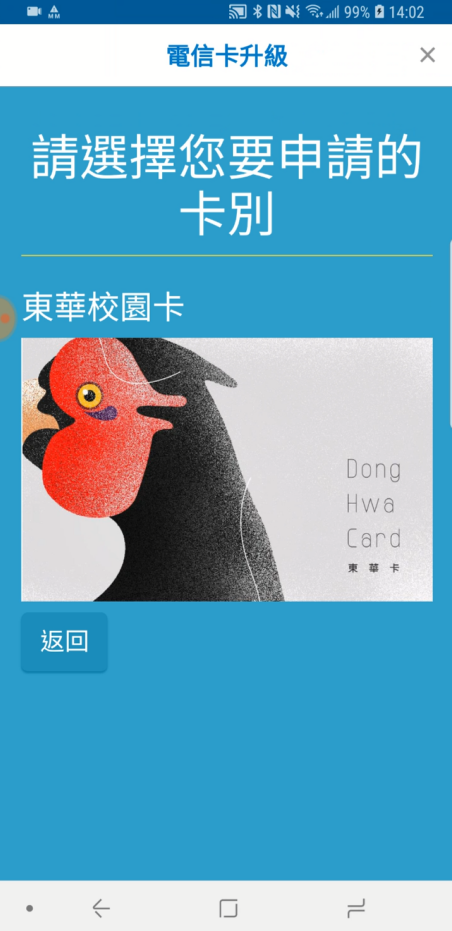 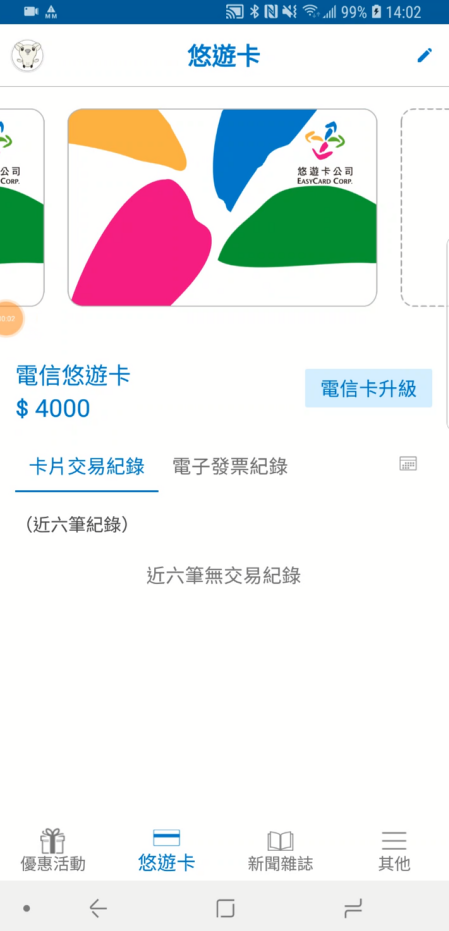 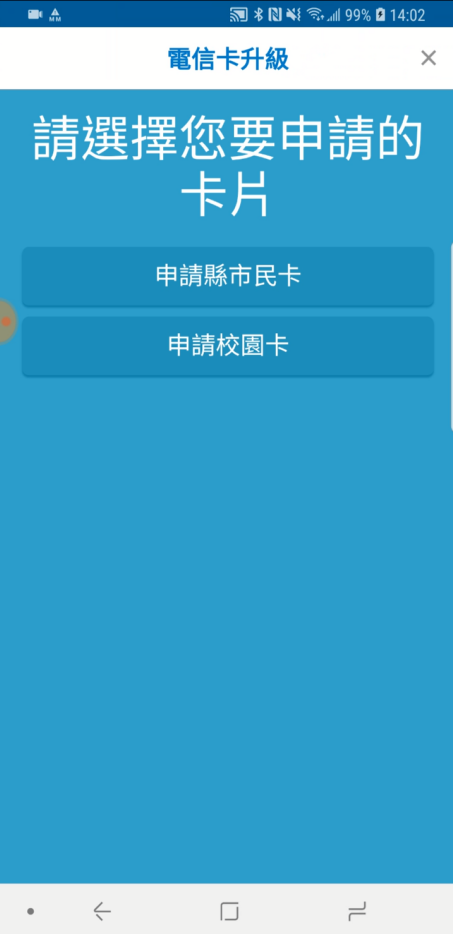 6
申辦流程(4)
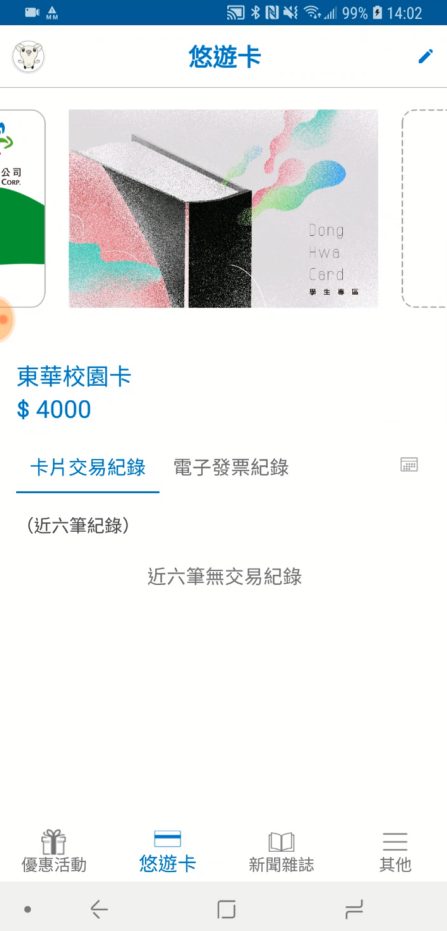 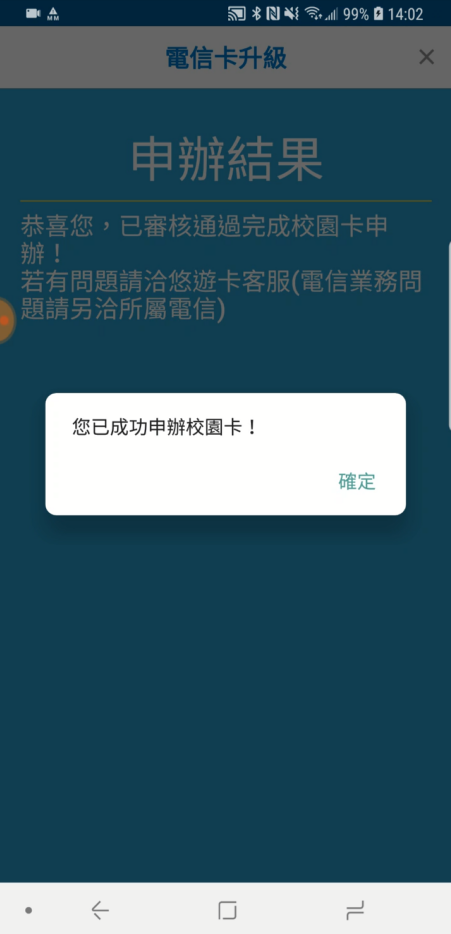 7
使用範圍
8
使用範圍
使用前您可先查詢手機的NFC感應區域，將NFC感應區輕觸悠遊卡卡機以進行使用




詳細使用範圍，請參閱以下網址：
https://www.easycard.com.tw/use-range
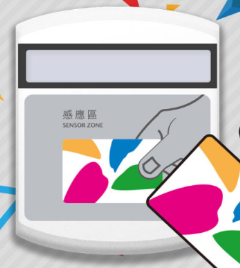 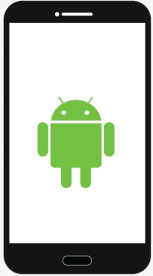 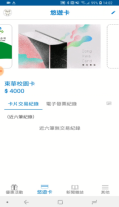 9
[Speaker Notes: 門市服務部建]
掛失服務
10
掛失流程
若您的手機遺失，欲進行行動校園卡之掛失請依以下步驟進行：
請致電悠遊卡公司客服專線：412-8880(手機及金馬地區請加02)
悠遊卡公司提供以下方式進行退費作業：匯款至持卡人帳戶或郵寄退費通知單，並憑退費通知單至各退費據點領取退費金額
欲再補辦東華行動校園卡，須先繳交身份轉換服務費新台幣伍拾元整，請至出納組繳費後持收據至行政大樓１０７室辦理。
11
[Speaker Notes: 門市服務部建]